শুভেচ্ছা সবাইকে
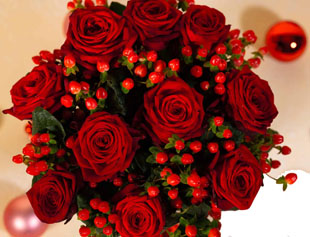 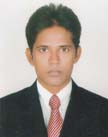 শিক্ষক পরিচিতি
বিষয়ঃ গণিত (জ্যামিতি)
শ্রেণিঃ ৬ষ্ঠ
সময়ঃ ৫০ মিনিট
মোঃ আবুল বাসার
সহকারী শিক্ষক (গণিত)
পাতিলাপাড়া বালিকা দাখিল মাদ্রাসা
বাউফল, পটুয়াখালী।
মোবাইলঃ ০১৭২৩৭২৮৩৫৯
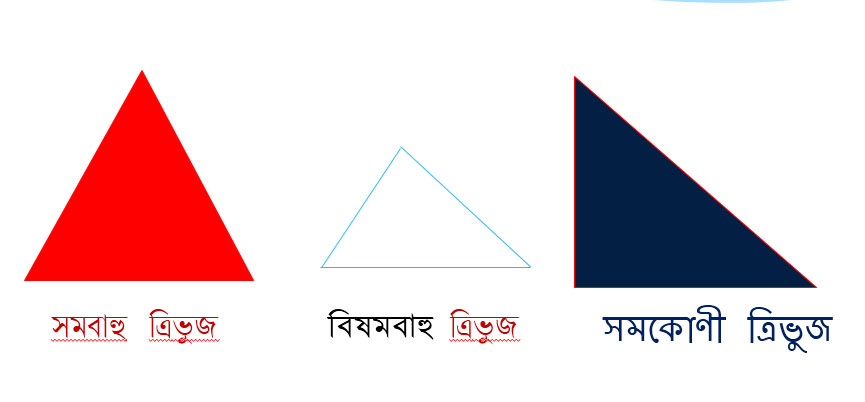 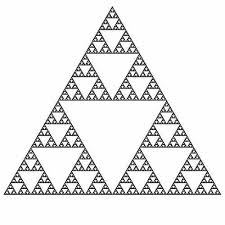 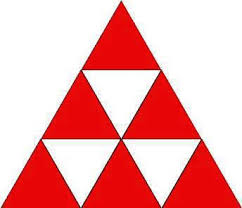 ত্রিভুজের প্রকারভেদ
চিত্র গুলোর নাম কি বলতে পারবে ?
পাঠ শিরোনাম
বাহু ও কোণভেদে ত্রিভুজের প্রকারভেদ
শিখন ফল
১। কোণ কি বলতে পারবে ।
২। ত্রিভুজের প্রকারভেদ বলতে পারবে ।
৩। বাহুভেদে ত্রিভুজ কত প্রকার বলতে পারবে ।
৪। বাস্তব ক্ষেত্রে এর প্রয়োগ কাজে লাগাতে পারবে।
পূর্বজ্ঞান যাচাইঃ 
১।বিন্দু কাকে বলে ।
২। রেখা কাকে বলে ।
৩। তিনটি রেখা দ্ধারা কি তৈরি করা যায়।
তিনটি বাহু দ্বারা আবদ্ধ চিত্রকে ত্রিভুজ বলে।
ত্রিভুজ কাকে বলে?
তিনটি বাহু দ্বারা আবদ্ধ ক্ষেত্রকে ত্রিভুজক্ষেত্র বলে।
ত্রিভুজের তিনটি বাহু আছে।
ত্রিভুজের তিনটি কোণ আছে।
বাহুভেদে
সমবাহু ত্রিভুজ
সমদ্বিবাহু ত্রিভুজ
বিষমবাহু ত্রিভুজ
একক কাজ
১। সমদ্বিবাহু ত্রিভুজ কাকে বলে ? চিত্র অঙ্কন কর ।
কোণ ভেদেঃ
সুক্ষকোণী ত্রিভুজ
সমকোণী  ত্রিভুজ
স্থুলকোণী ত্রিভুজ
জোড়ায় কাজ
১। একটি সমকোণী ত্রিভুজ   অঙ্কন কর এবং সমকোণী ত্রিভুজের সমকোণ চিহ্নত কর ।
মূল্যায়নঃ
১।সমকোণী ত্রিভুজ কাকে বলে ।
 ২।সমদ্দিবাহু ত্রিভুজের কয়টি বাহু সমান । 
 ৩।সুক্ষকোণী ত্রিভুজ কাকে বলে ।
বাড়ির কাজ
৭ সে.মি দৈর্ঘ্য বিশিষ্ট্য একটি         সমবাহু ত্রিভুজ আঁক।
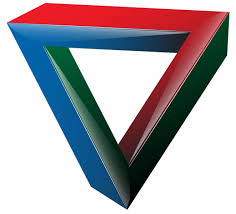 ধন্যবাদ সবাইকে